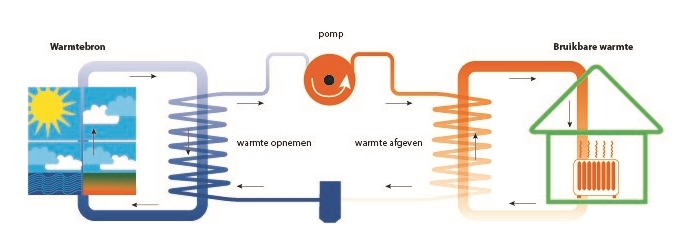 expansie
Zuiver oppervlaktewater (ijs) retour (evt schroeftransport)
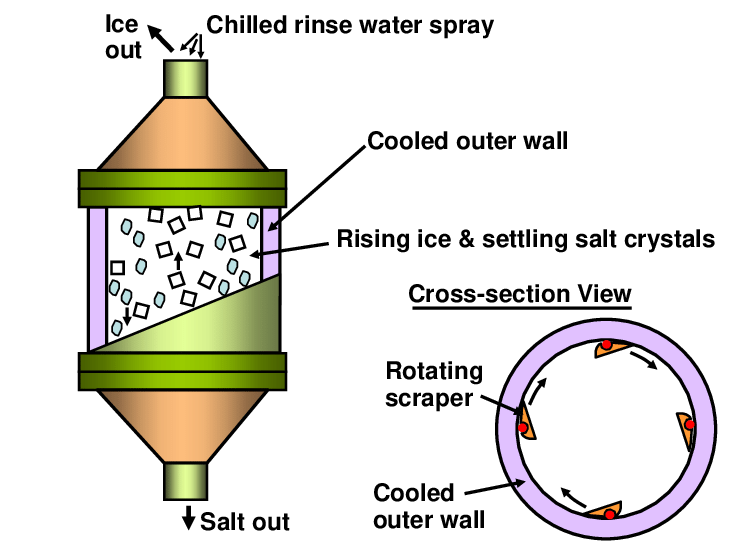 Eventueel agiteren/mengen bij retour
Gekoelde buitenwand
(onderdeel koude kant WW)
Ijs (opgaand) & 
fosfaatkristallen (neergaand)
Voorfilter +
pomp
Warmtewisselaar
Oppervlaktewater
Dwarsdoorsnede
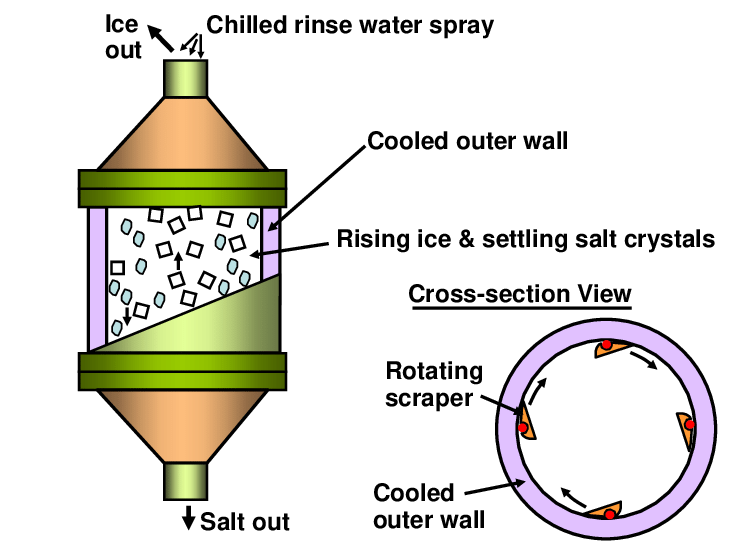 Roterende schrapers
Afvoer zoutkristallen of
concentraat
Gekoelde buitenwand
(onderdeel koude kant WW)